Interpretace diagramů (5.3.2.1)Pákové pravidlo (5.3.1.3)Destilace směsí (5.3.2.1)Azeotropy (5.3.2.2)Nemísitelné kapaliny (5.3.2.3)Rozdělení na fáze (5.3.3.1)Kritické rozpouštěcí teploty (5.3.3.2)Destilace částečně mísitelných kapalin (5.3.3.3)Pojem eutektika (5.3.4.1)
1
12. přednáškaFázové diagramy dvousložkových systémů(Atkins 5.3)
2
5.3.1 Diagramy 
s tlakem (nasycených) par:
a) Význam přímek
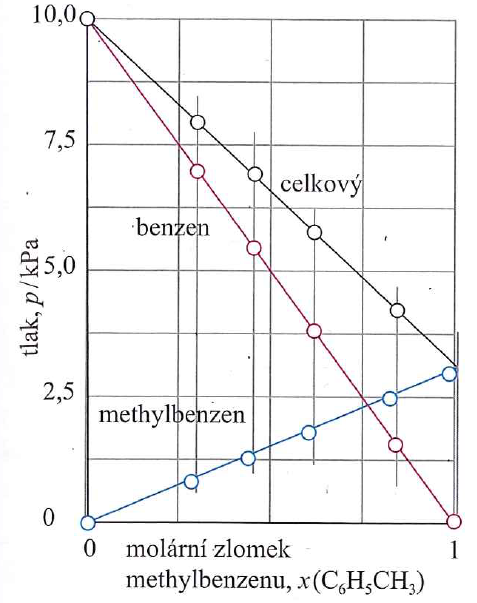 Obr. 5.12.
3
5.3.1 Diagramy 
s tlakem (nasycených) par:
b) Význam ploch
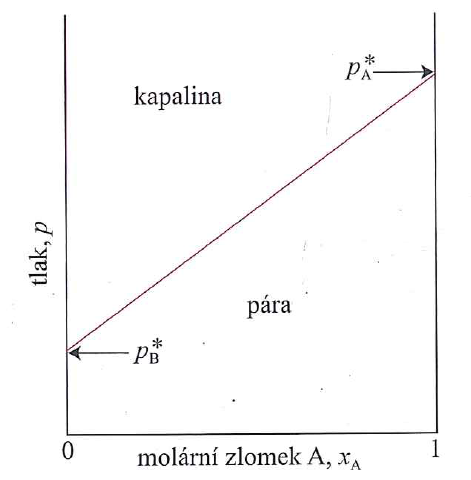 [Např. molární zlomek C6H6 ve směsi s C6H5CH3]
Obr. 5.29.
4
5.3.1.1 Složení páry
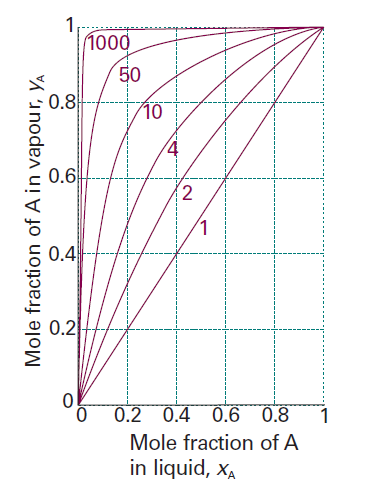 Molární zlomek látky A v páře
Molární zlomek látky A v kapalině
Obr. 5.30
5
Obsah A v páře(yA) vs. obsah A v roztoku (xA)
6
Celkový tlak nasycených par p (v jednotkách pA) 
vs.  obsah A v páře (yA)
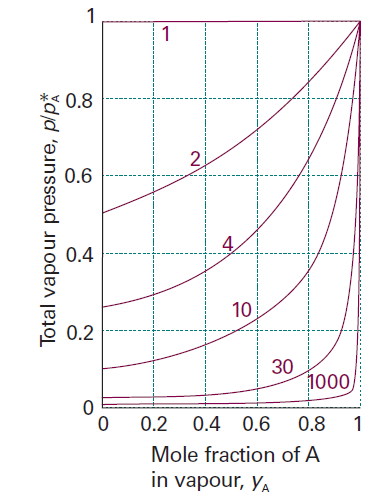 Obr. 5.31 (AJ verze)
7
5.3.1.2 Interpretace diagramů 
s tlakem par
Následující snímek: 
složíme obrázky 5.29 + 5.31
8
Obr. 5.29
Obr. 5.31
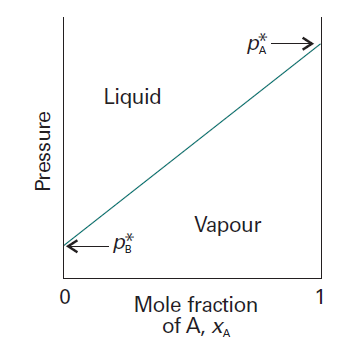 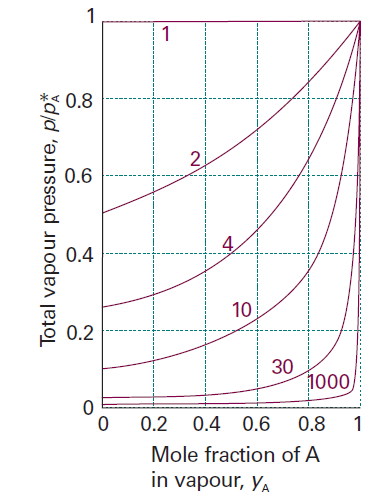 +
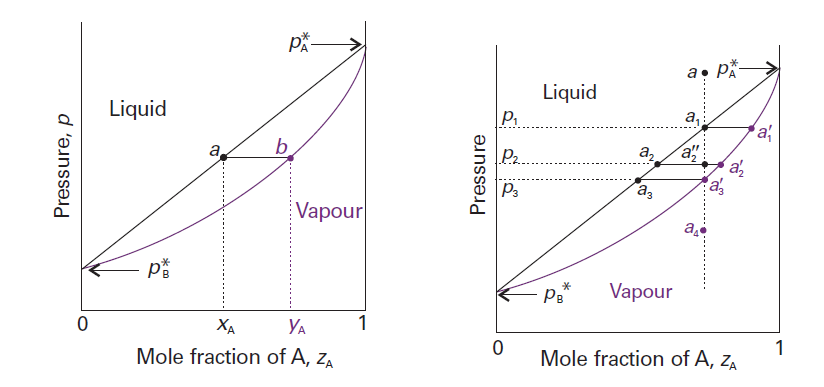 Obr. 5.32
9
Konkretizace obrázku 5.32 pro směs benzen-toluen při 298 K
13 kPa
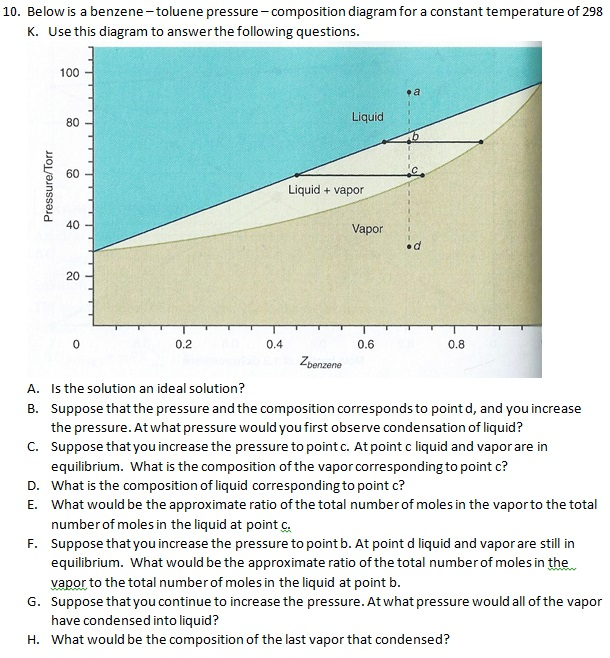 4 kPa
10
Oblasti stability: Vztah ke Gibbsovu zákonu fází
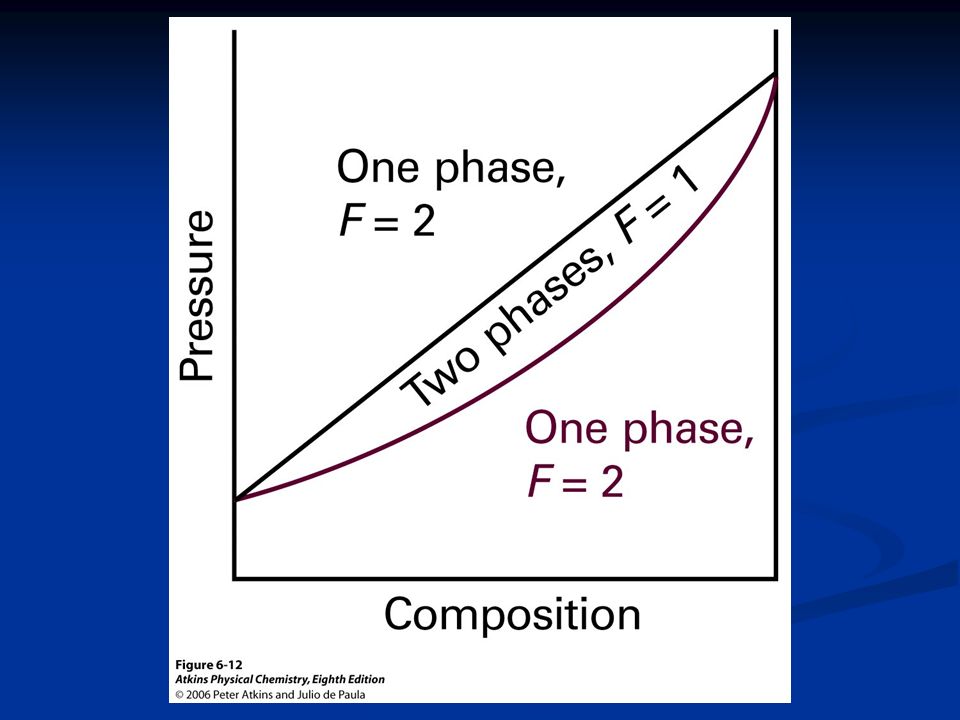 11
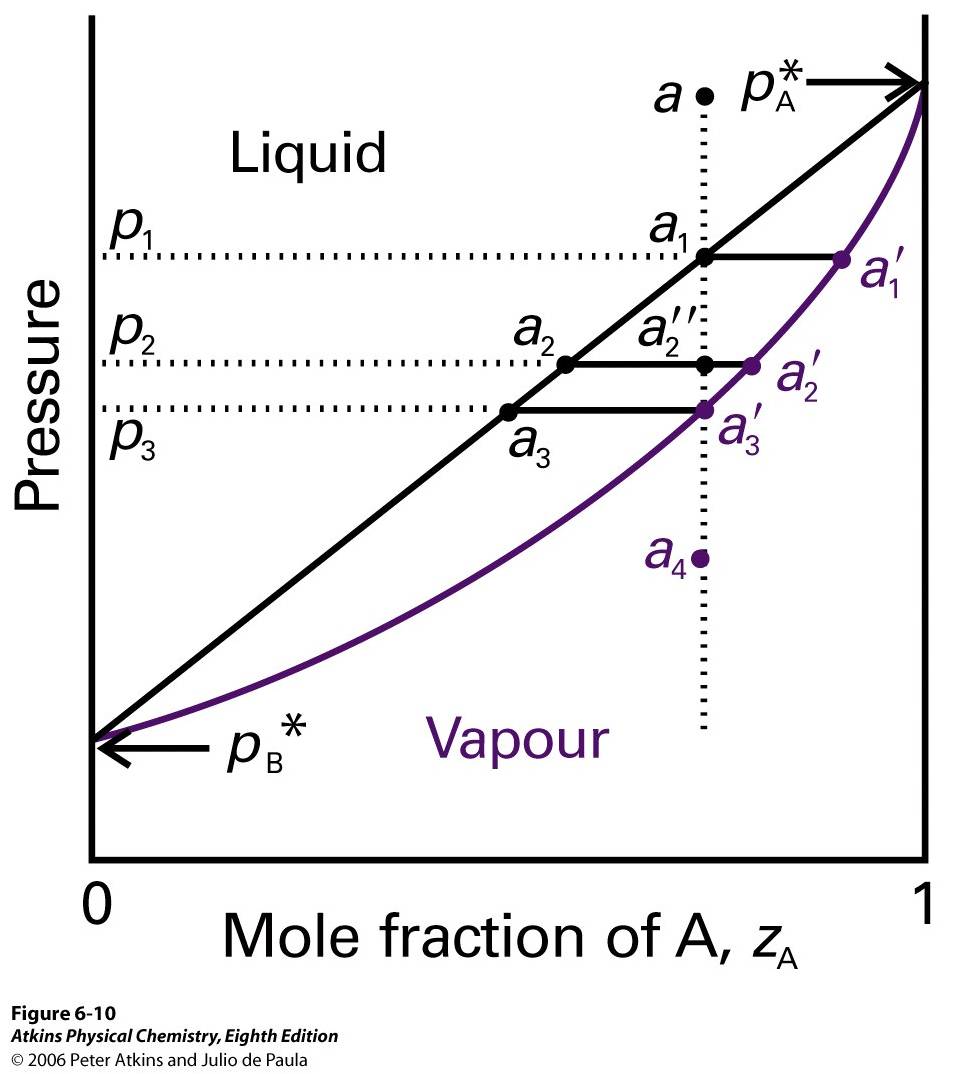 Obr. 5.33 ( = Detailní interpretace obrázku 5.32)
12
5.3.1.3 Pákové pravidlo
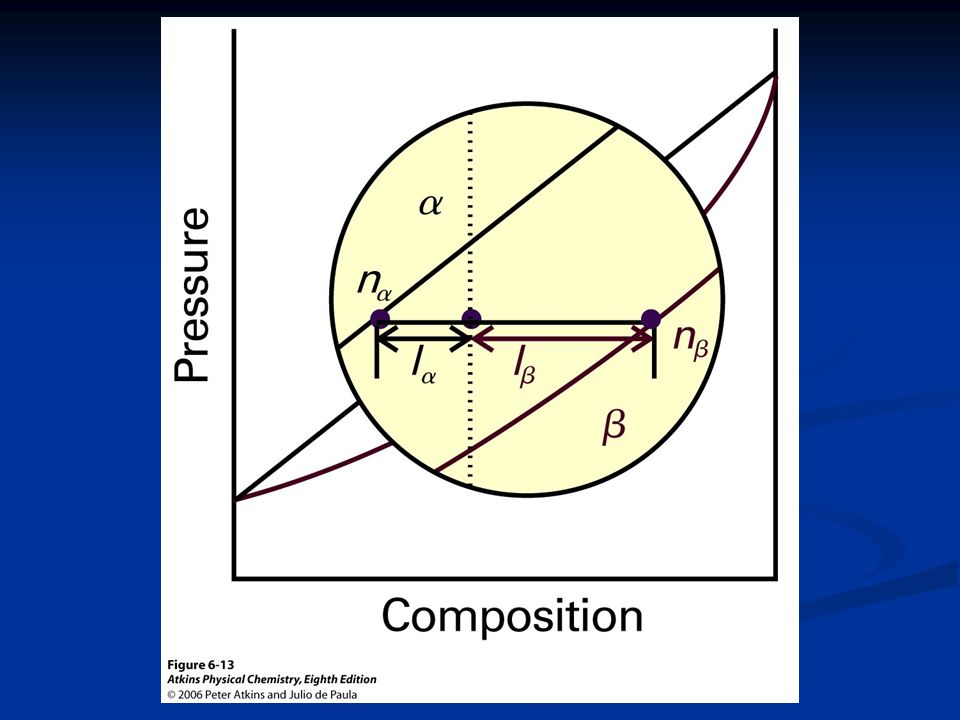 13
5.3.2 Diagramy teplota-složení
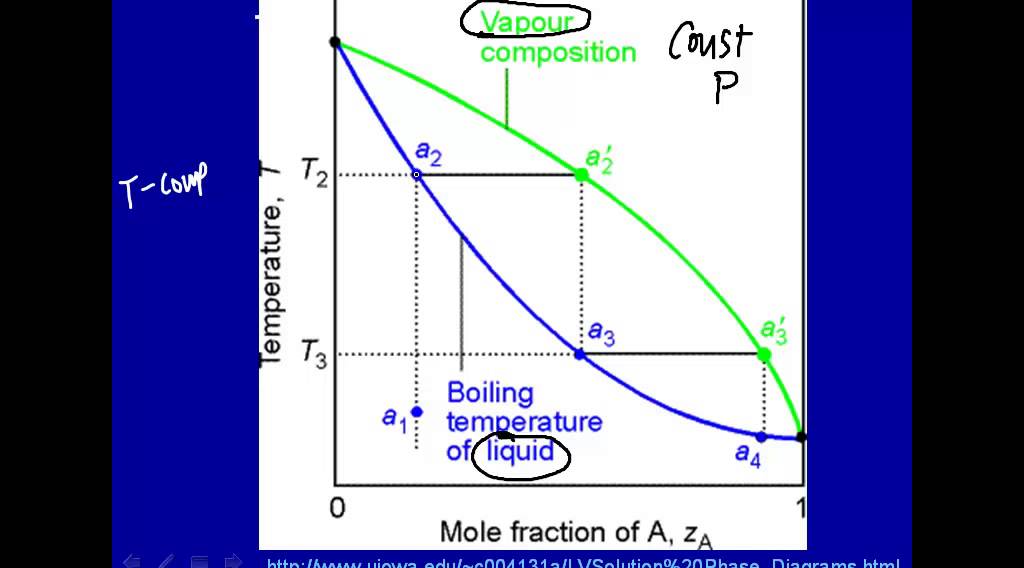 14
5.3.2.1 Destilace směsí
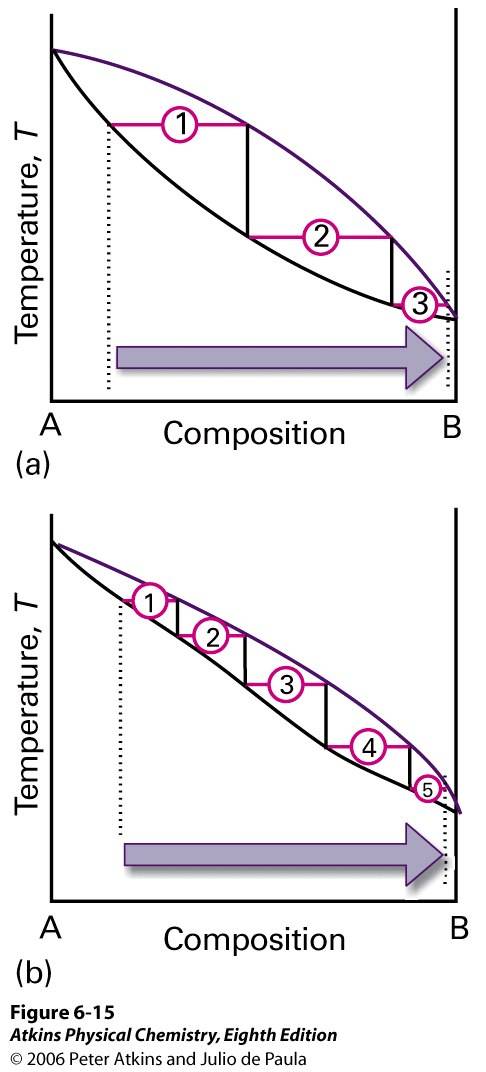 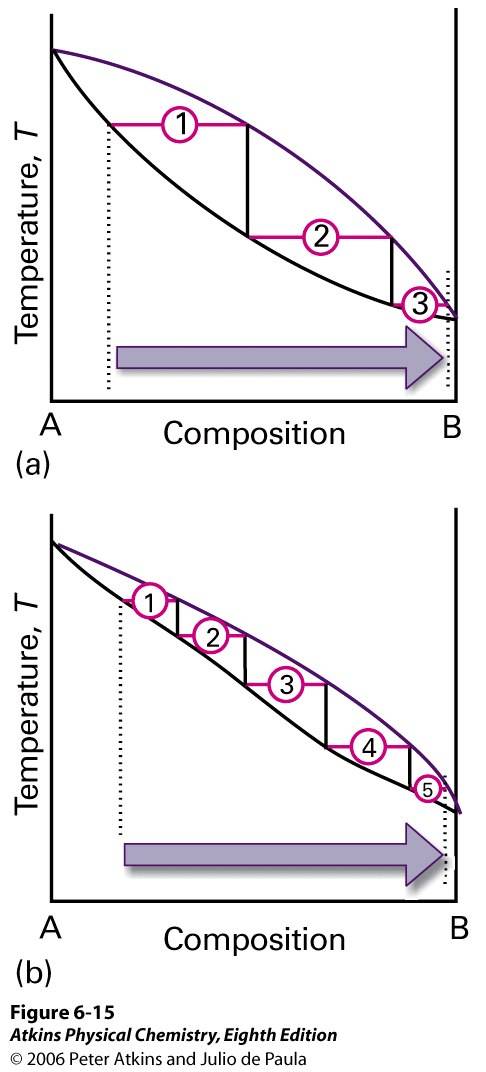 15
5.3.2.2 Azeotrop s maximem bodu varu
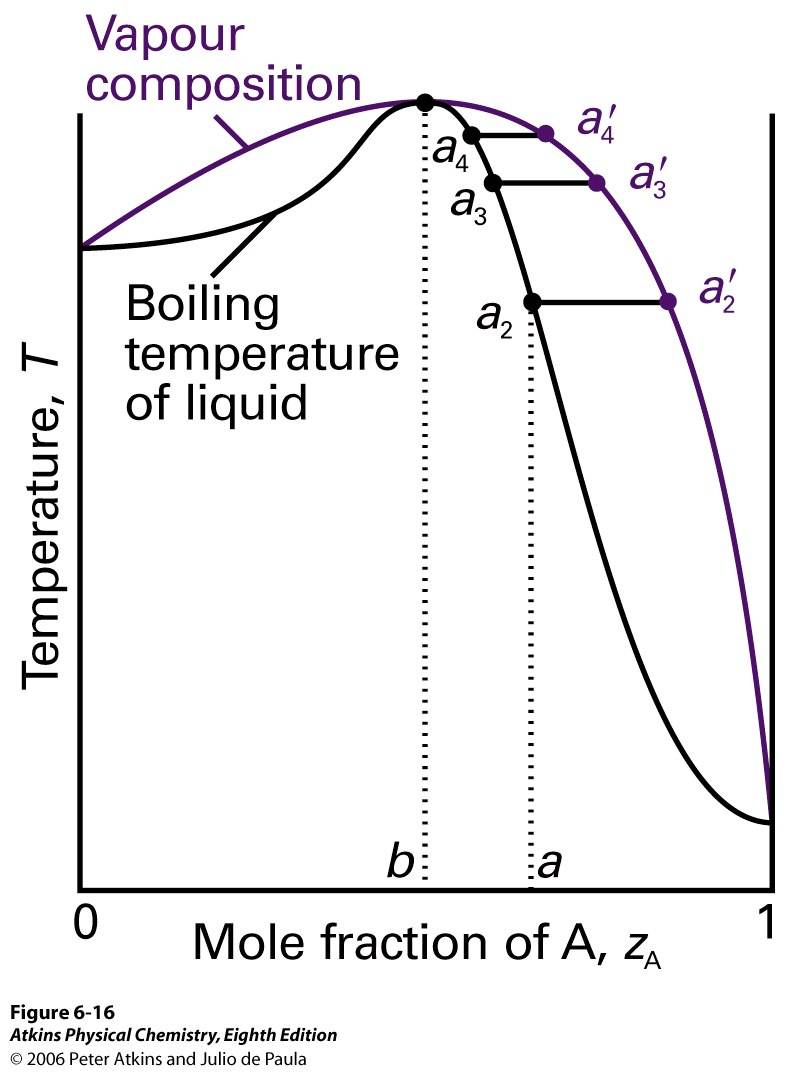 16
5.3.2.2 Azeotrop s minimem bodu varu
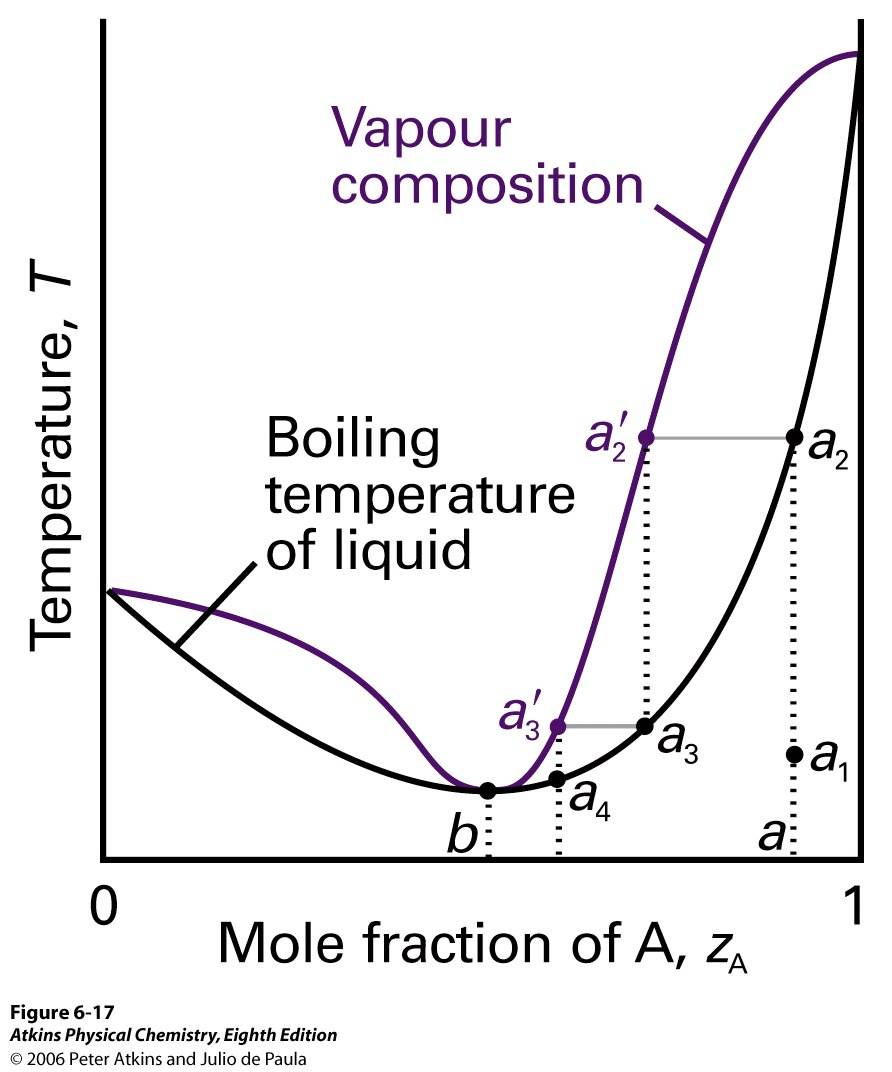 17
5.3.2.3 Nemísitelné kapaliny
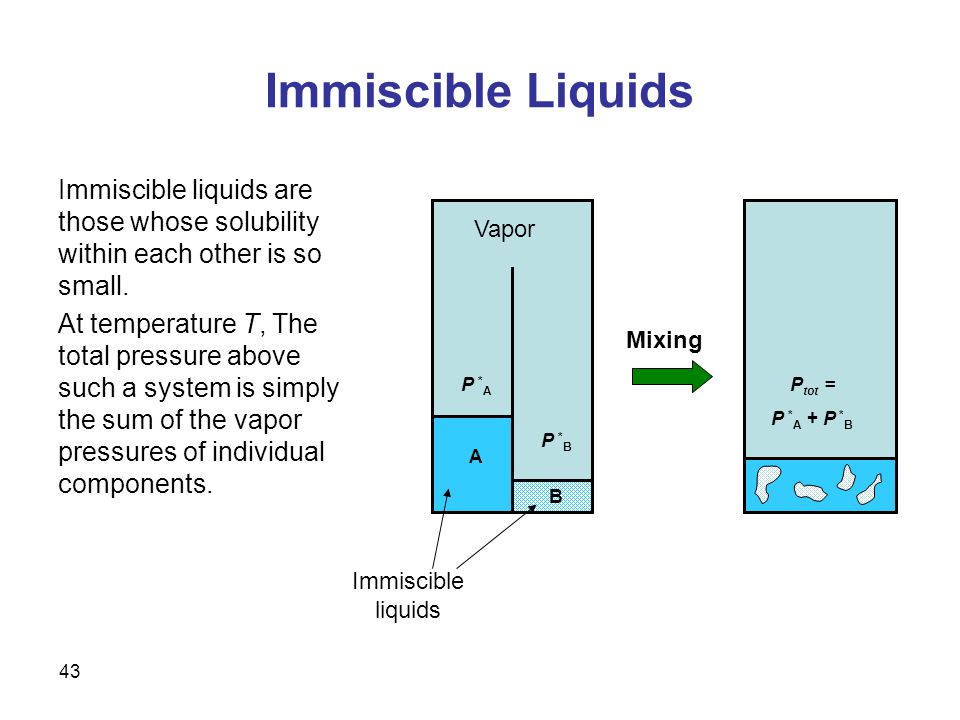 Např. toluen
Např. H2O
18
Kdy je součet hodnot veličiny pro složky roven hodnotě veličiny pro celek?
Když složky neinteragují
Neinteragující atomy/molekuly ideálního plynu
Interagující elektrony             v atomech 
a molekulách
19
5.3.3 Fázové diagramy rovnováhy 
kapalina-kapalina
pro  částečně mísitelné kapaliny
20
5.3.3.1. Rozdělení na fáze – typický příklad
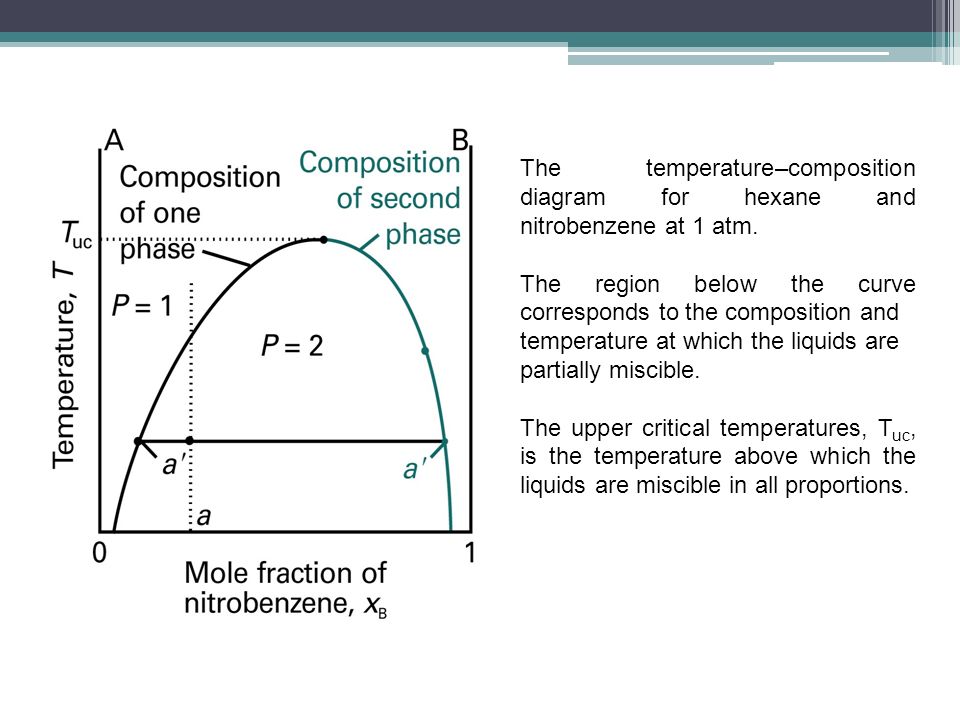 Diagram 
teplota-složení 
pro směs hexan/nitrobenzen 
při 1 atm (101 325 Pa)
Obr. 5.41 (v AJ verzi)
21
Příklad 5.5 Odečítání z fázového diagramu
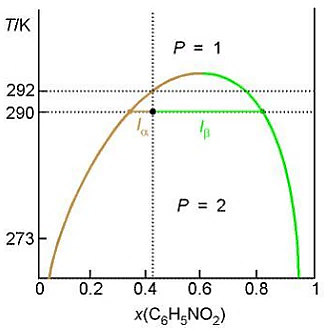 Diagram teplota-složení pro směs hexan/nitrobenzen při 1 atm
s konkretizací stupnic
Obr. 5.42 (AJ verze)
22
5.3.3.2. Kritické rozpouštěcí teploty (patm)
horní
dolní
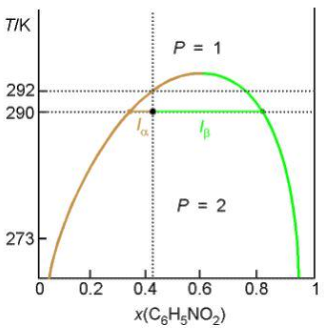 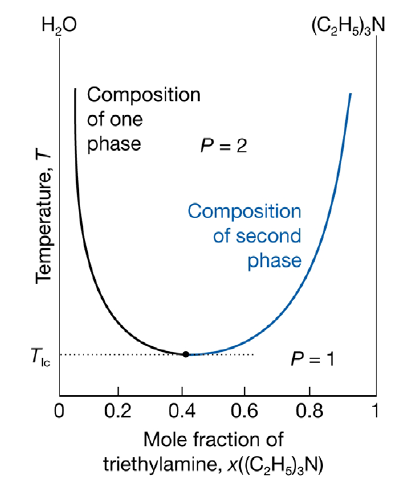 295
292 K
23
Obr. 5.47 Systém s horní i dolní kritickou teplotou (voda/nikotin za zvýšeného p)
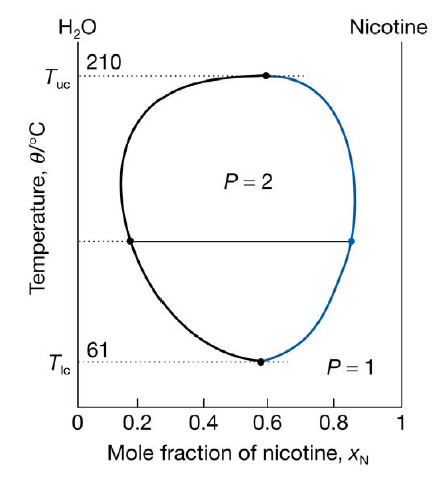 24
5.3.4.1 Fázové diagramy rovnováhy 
kapalina-pevná látka: Eutektika
Následující snímek: Obr. 5.51/Atkins
25
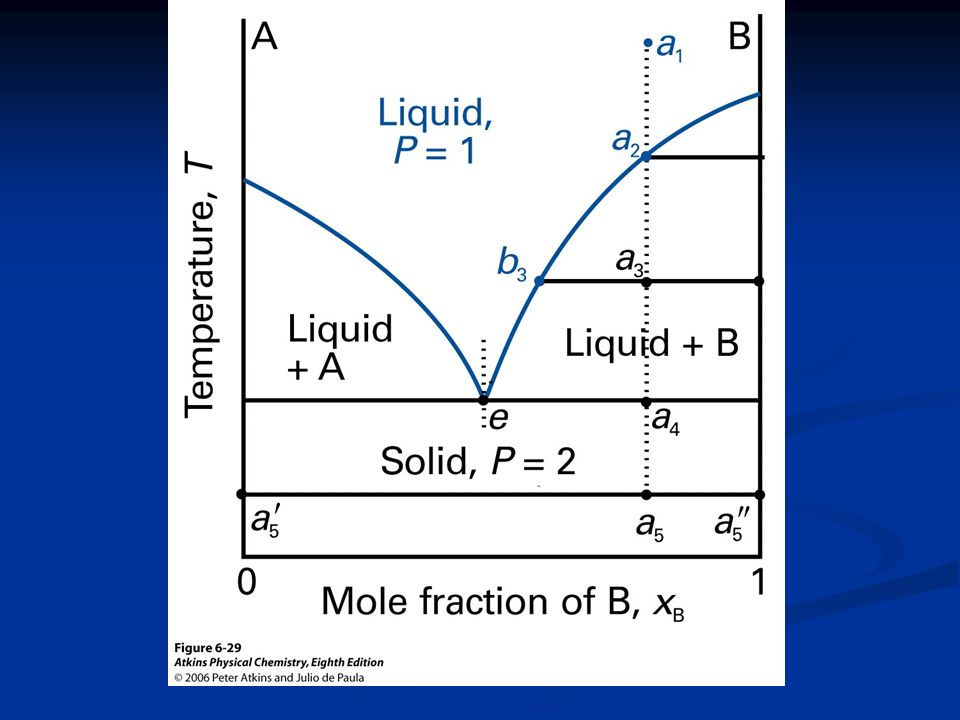 26